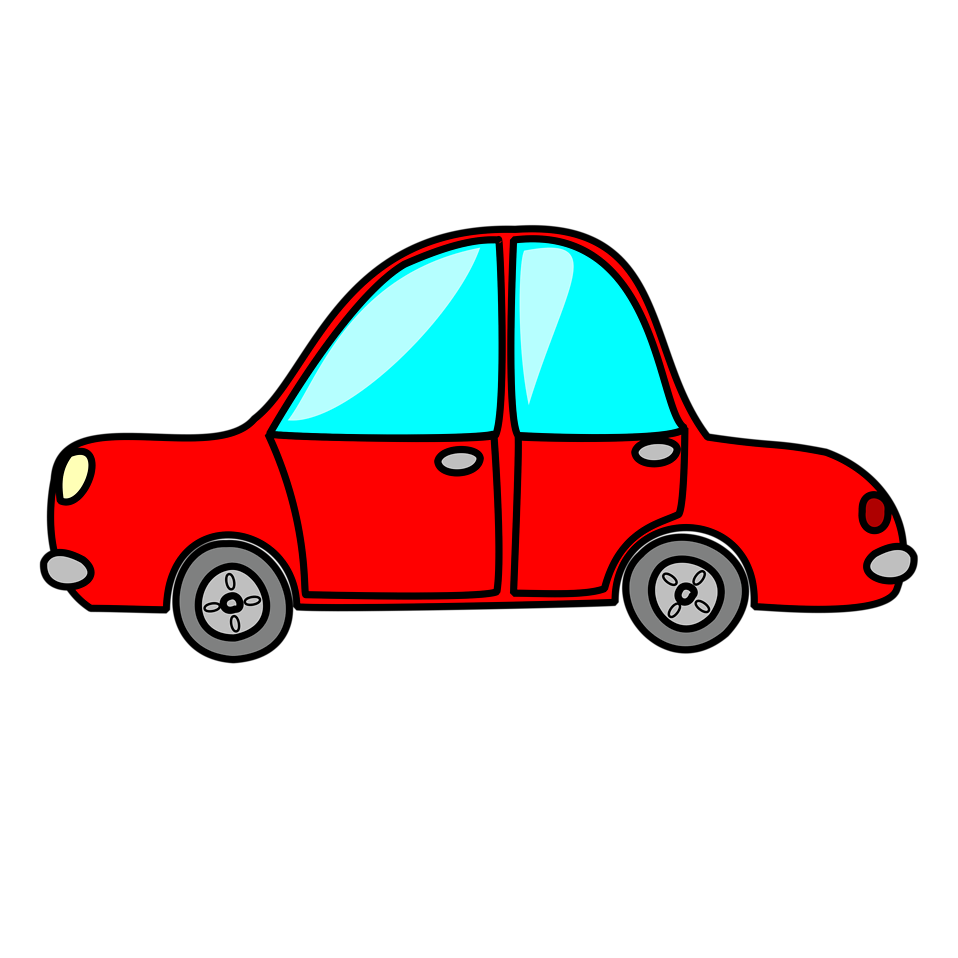 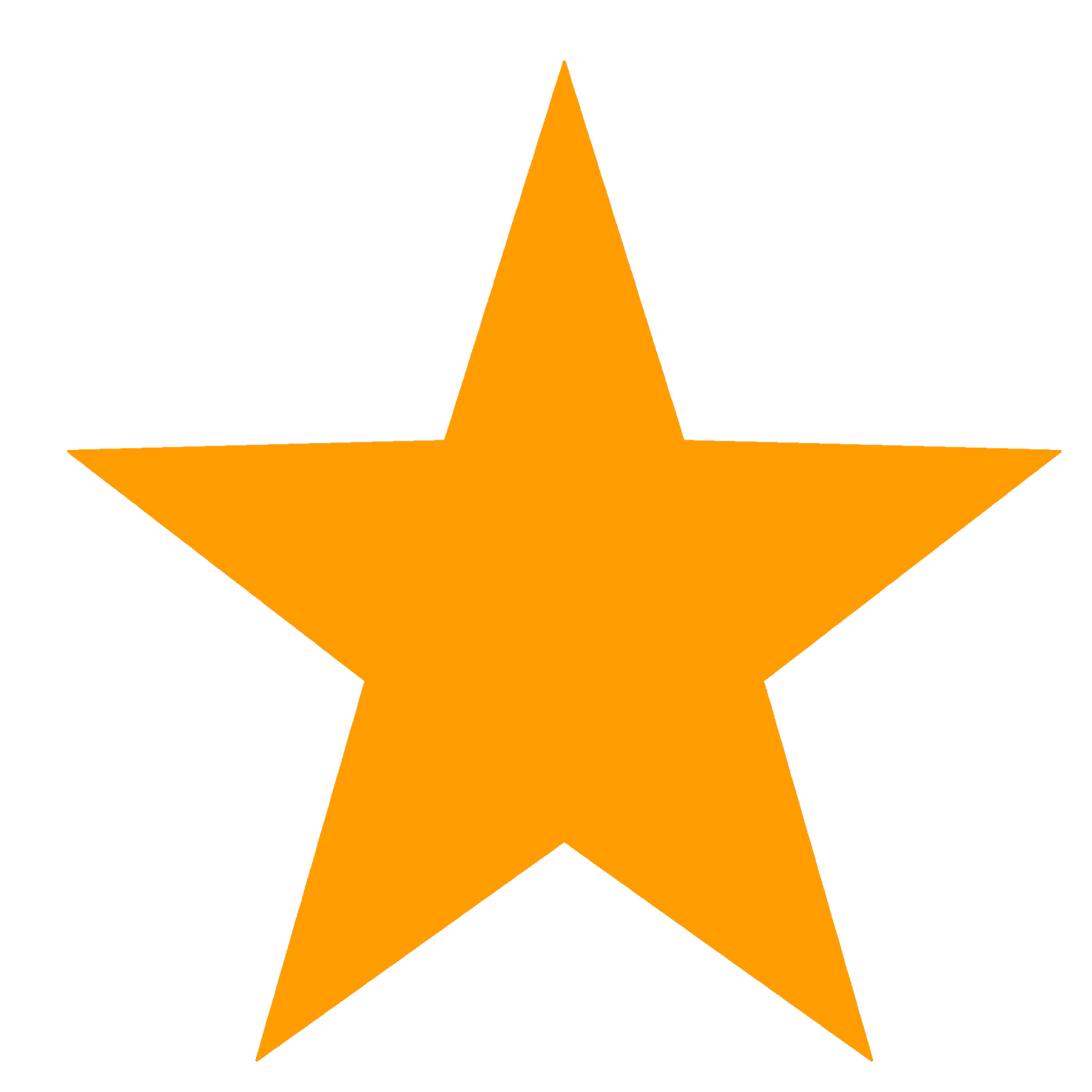 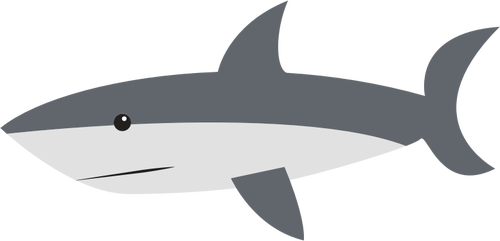 ar
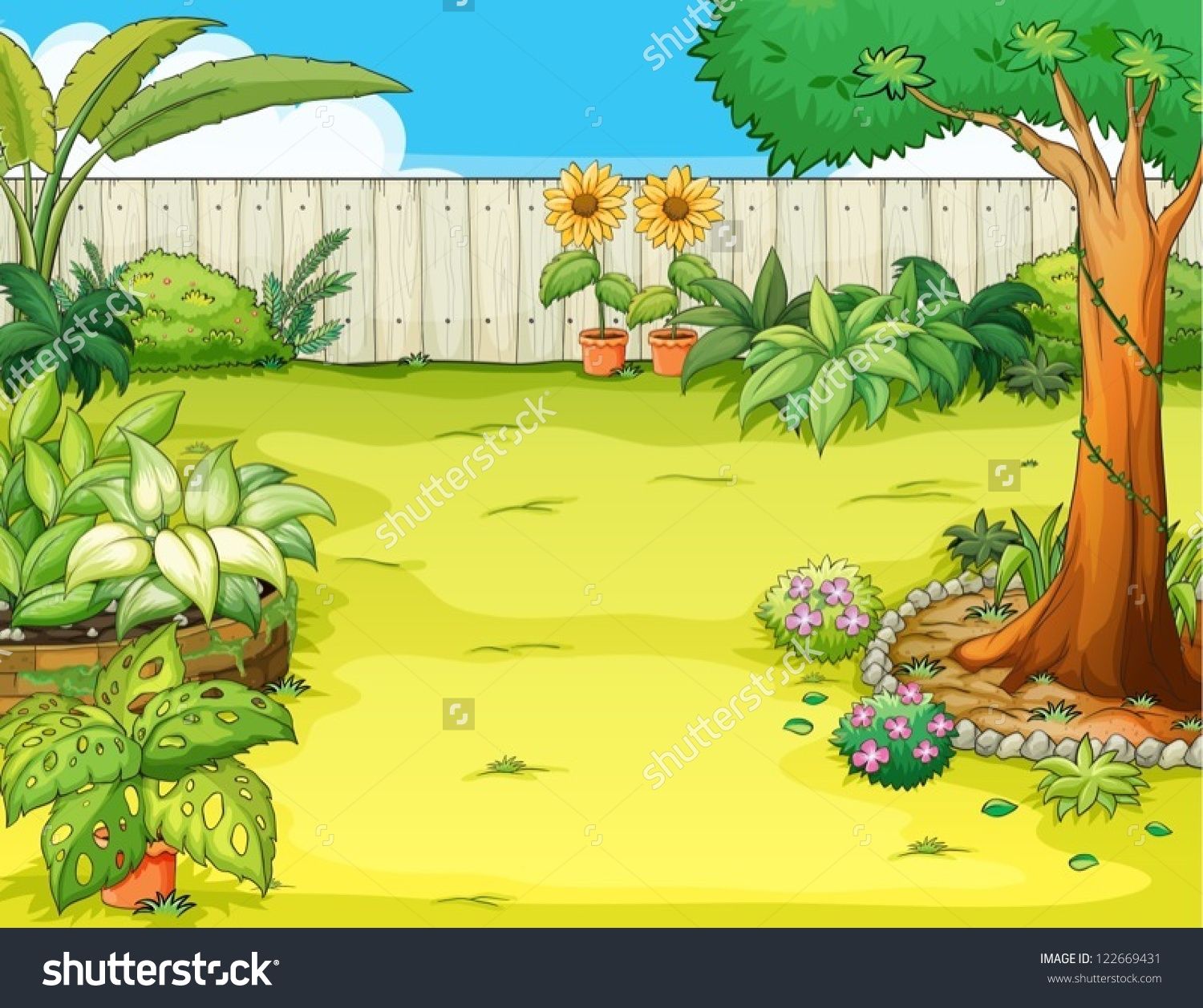 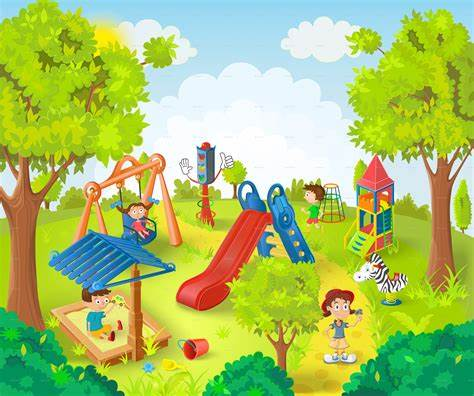 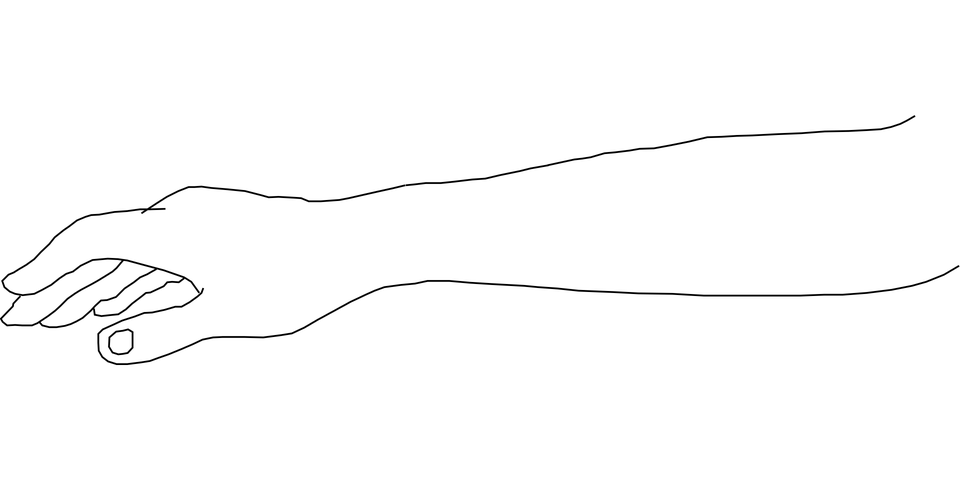 Can you read the words?
arm
Can you read the words?
car
star
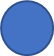 shark
park
garden
Mark has a car in the yard.
The shark will harm with its sharp teeth .